Label each part of the structure of a leaf:











Describe the role of each part and explain how it is adapted for photosynthesis.
Describe aerobic respiration:

Summarise the reaction



Exo/Endothermic?



Where does it happen?
Describe anaerobic respiration:
Summarise the reaction

Why is lactic acid bad for us?

What is muscle fatigue?

How do we get rid of the lactic acid?

How does anaerobic respiration in yeast and plants differ from mammals?
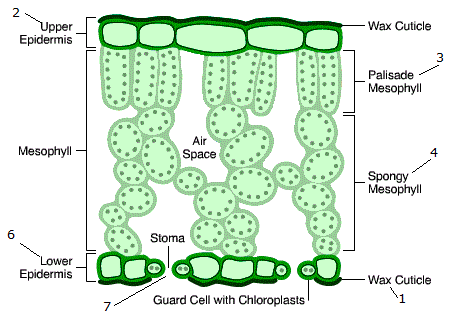 Topic 4 Bioenergetics
Describe the different ways plants use glucose:
Cellulose – 

Starch – 

Proteins and nitrates – 

Lipids – 

Glucose –
Describe the limiting factors for photosynthesis. 
Temperature – 



Light intensity – 




Concentration of CO2 –
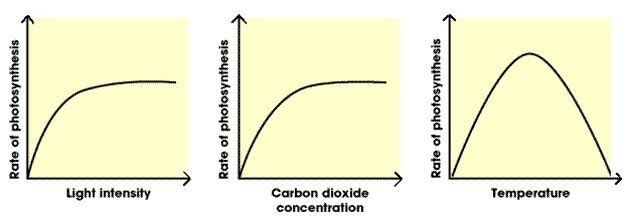 What are mitochondria?



What are chloroplasts?
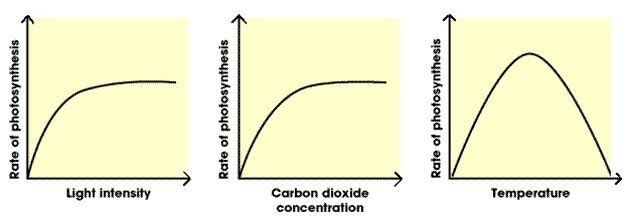 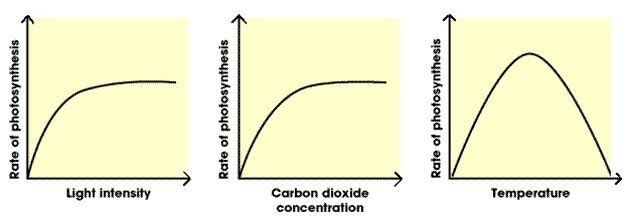 Describe the body’s response to exercise:
Muscles - 

Glycogen - 

Heart rate - 

Breathing rate -
Describe the ways mammals use energy from respiration:
Building – 

Muscles – 

Temperature –
Discuss metabolism and the liver in:
It’s role – 
Removing lactic acid – 
List metabolic reaction examples –